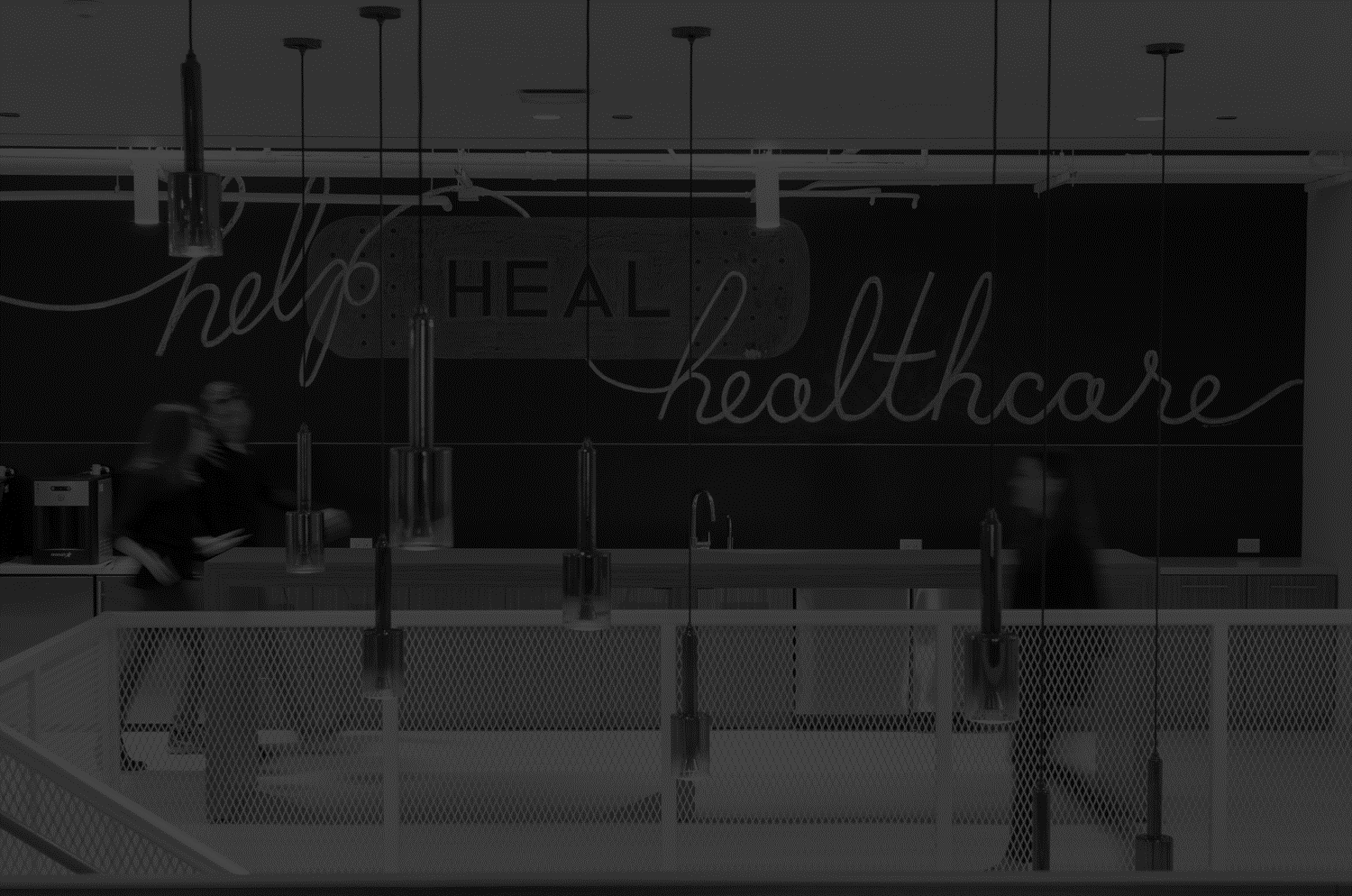 National Patient and Procedure Volume Tracker™
Version 11.2.2020
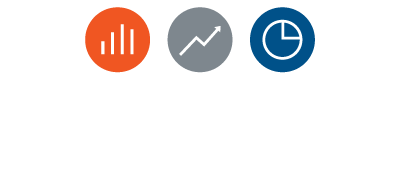 © 2019 Strata Decision Technology
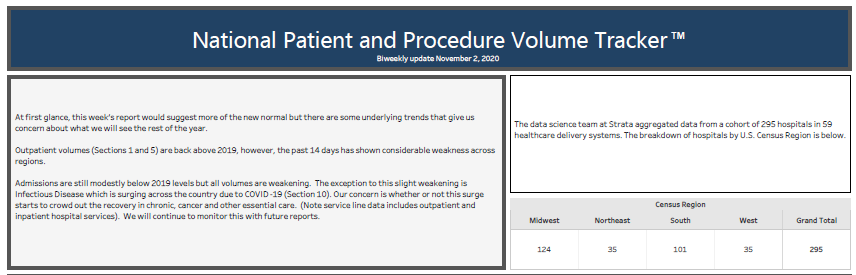 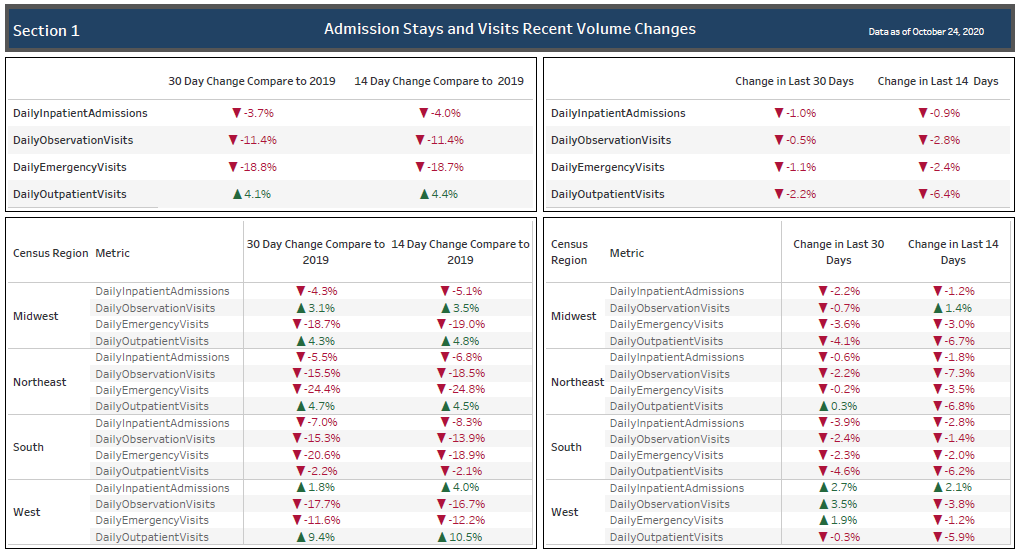 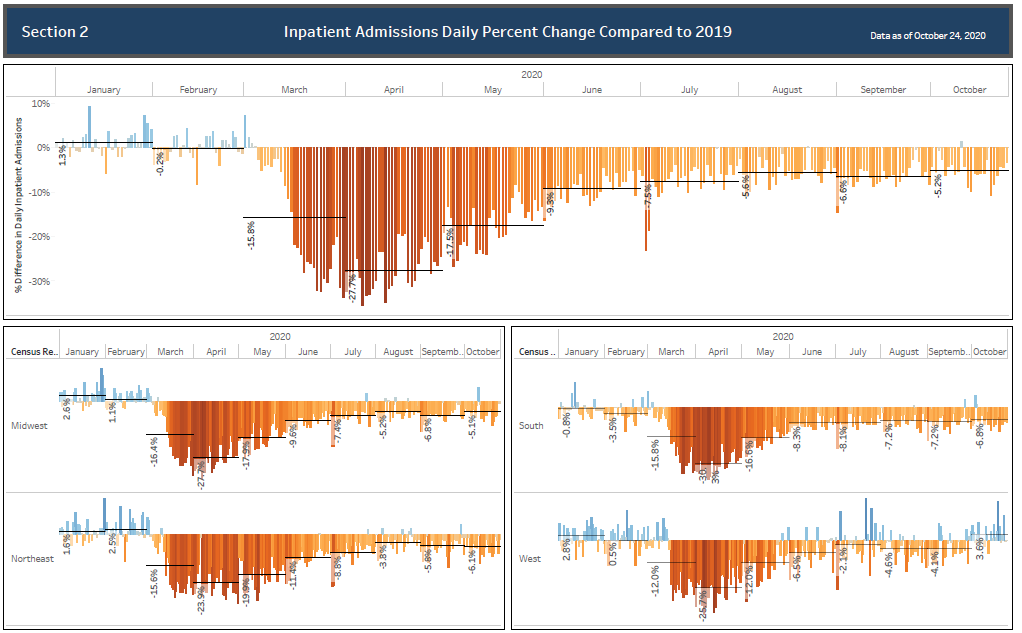 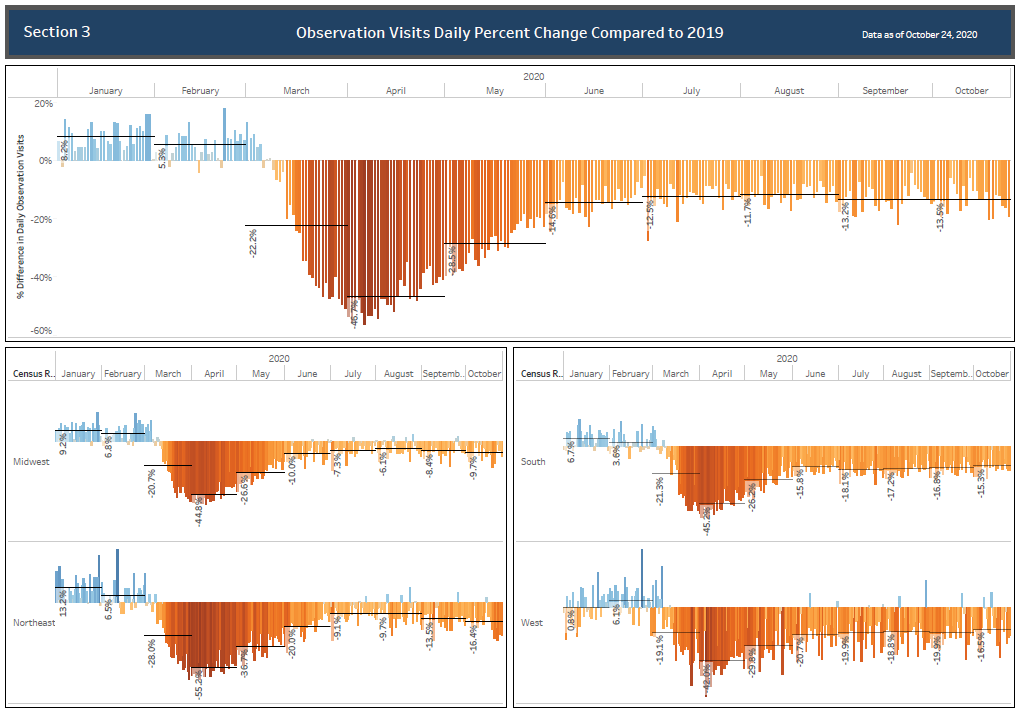 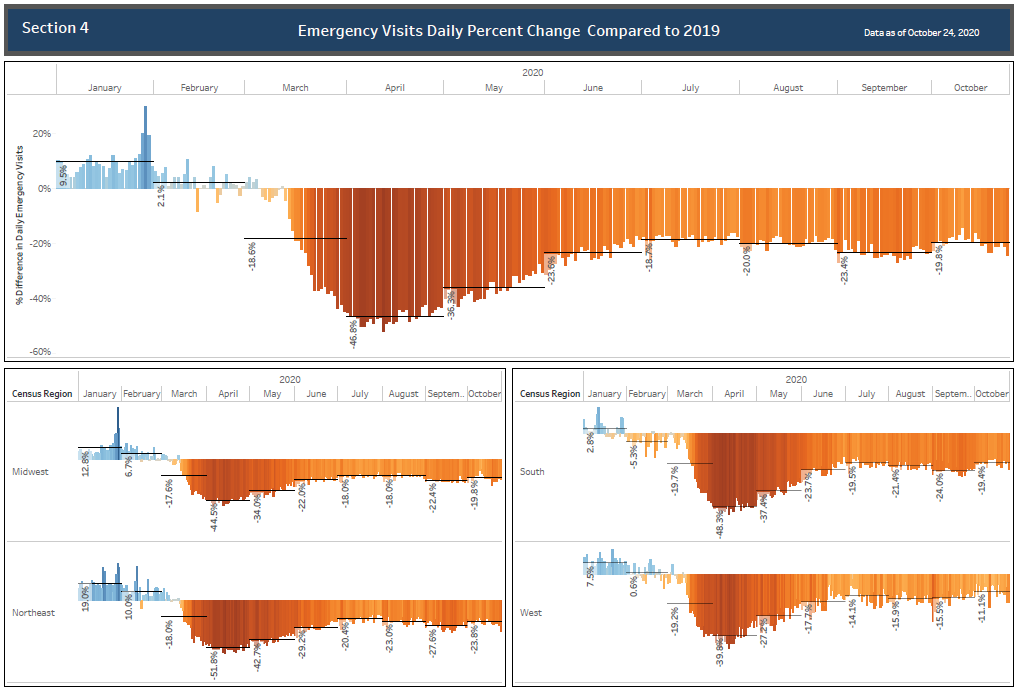 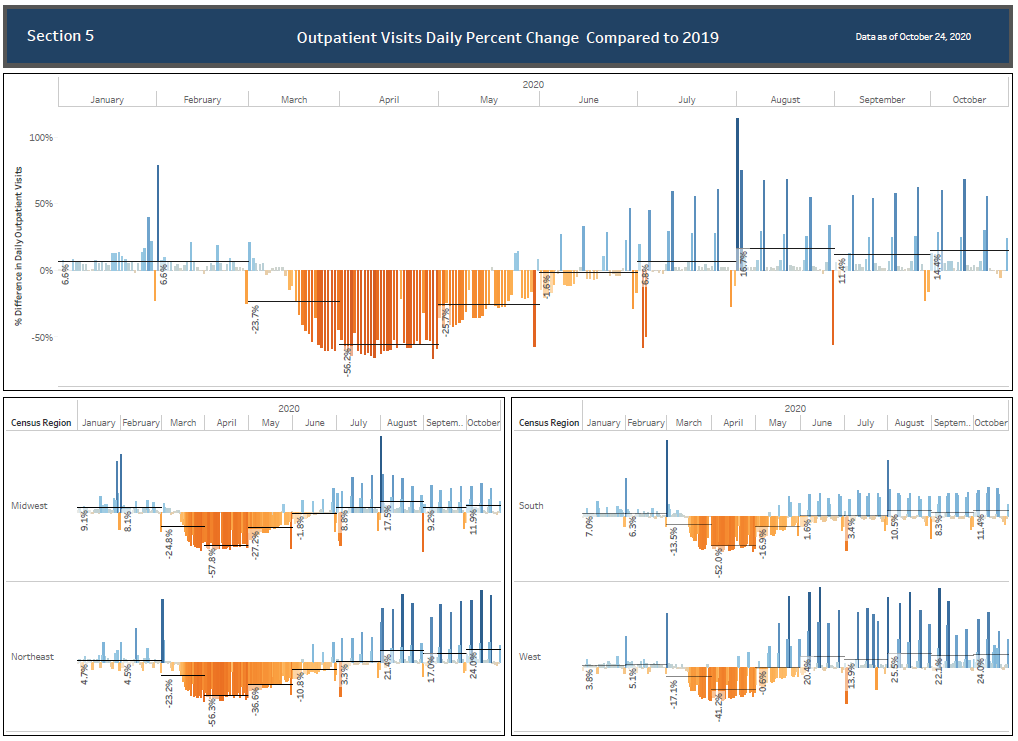 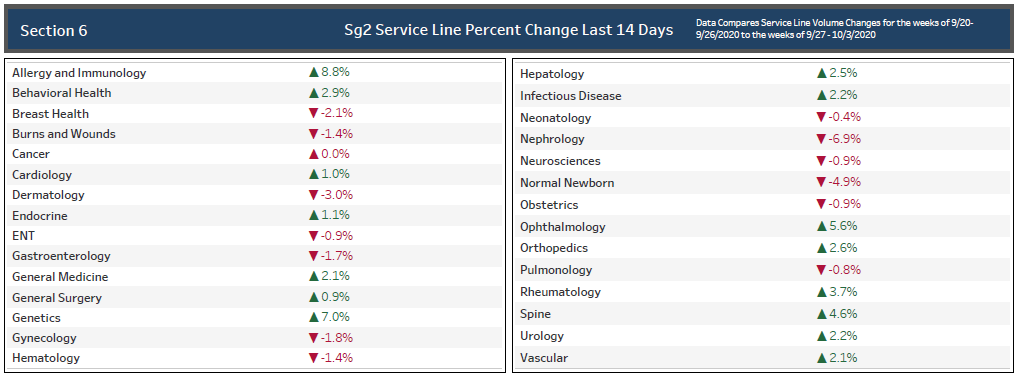 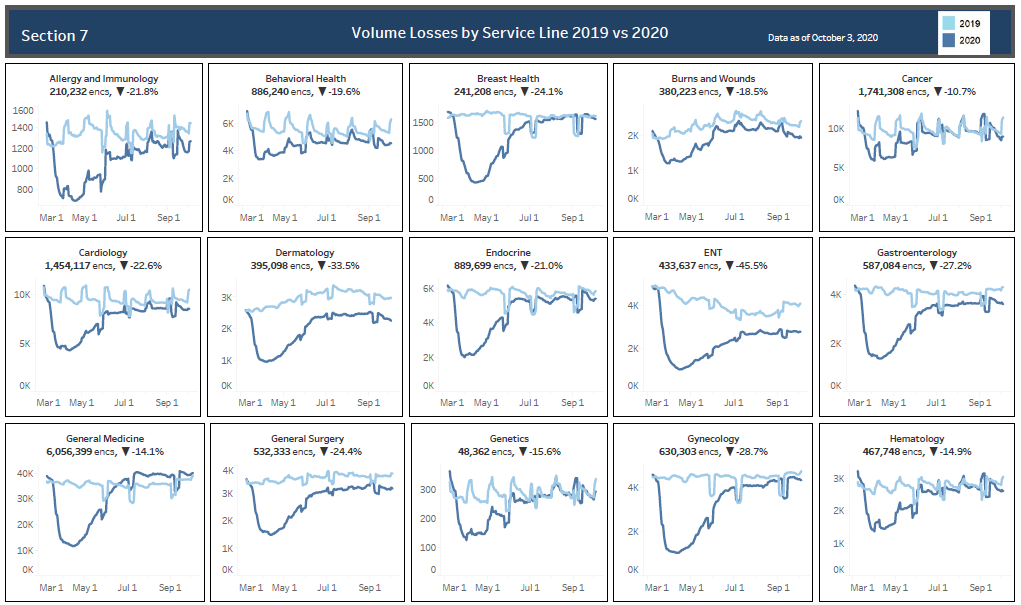 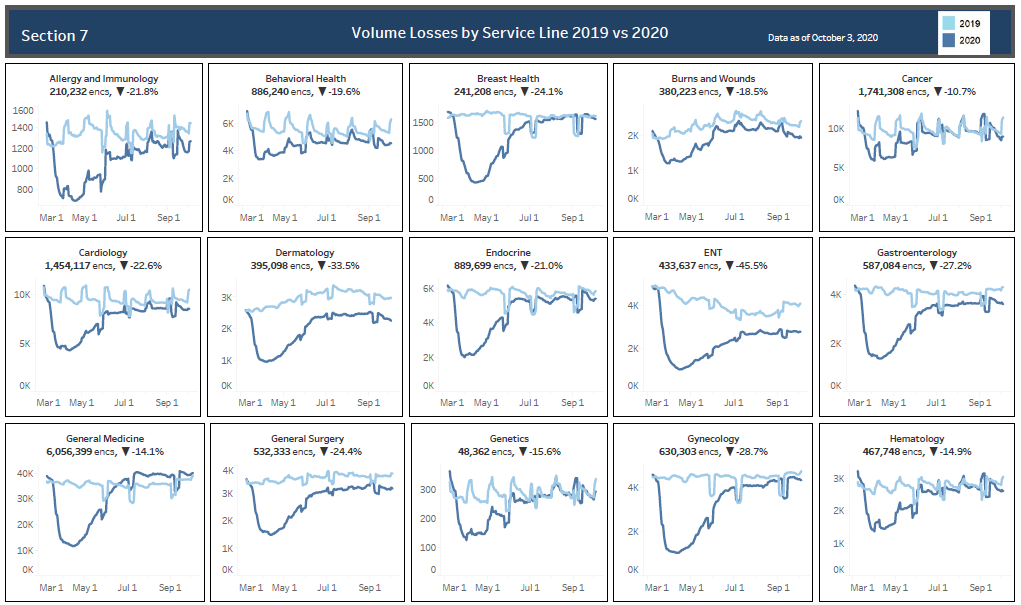 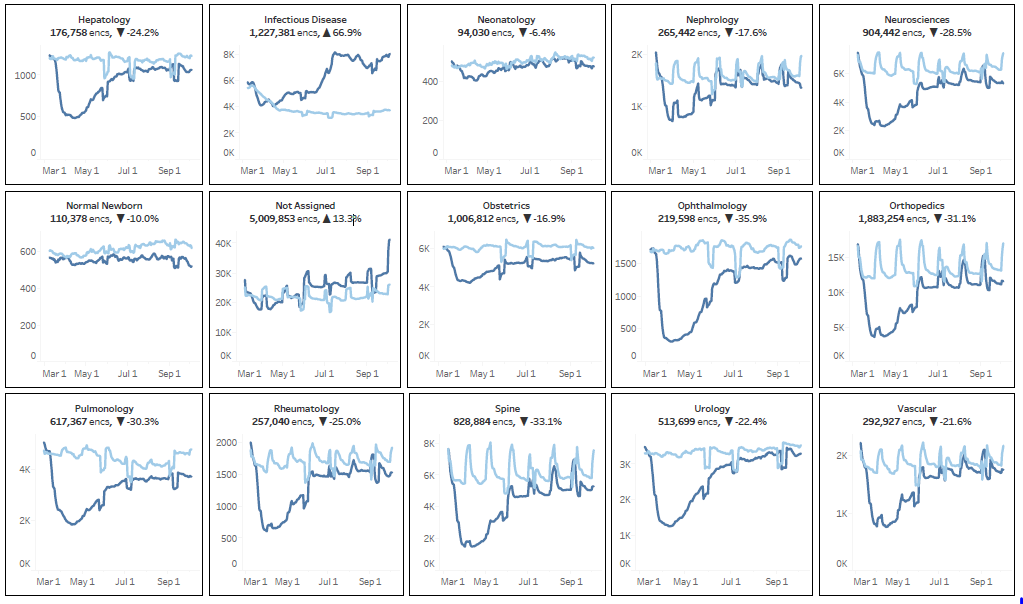 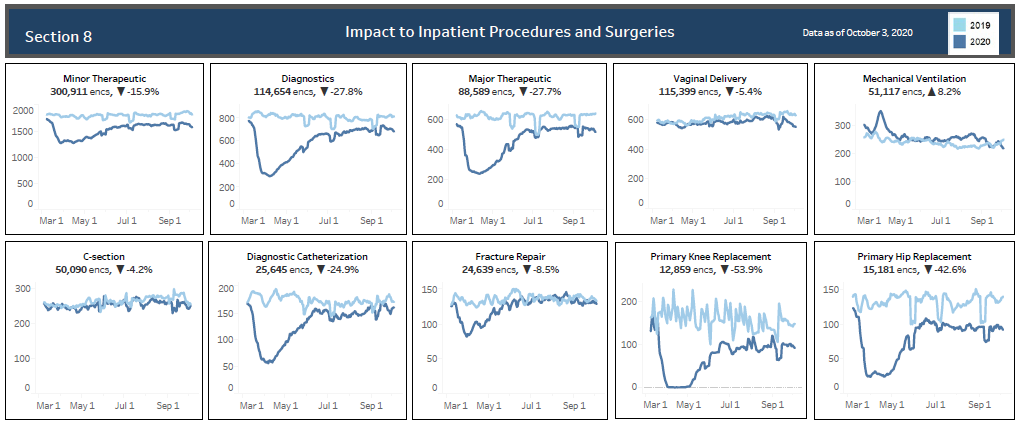 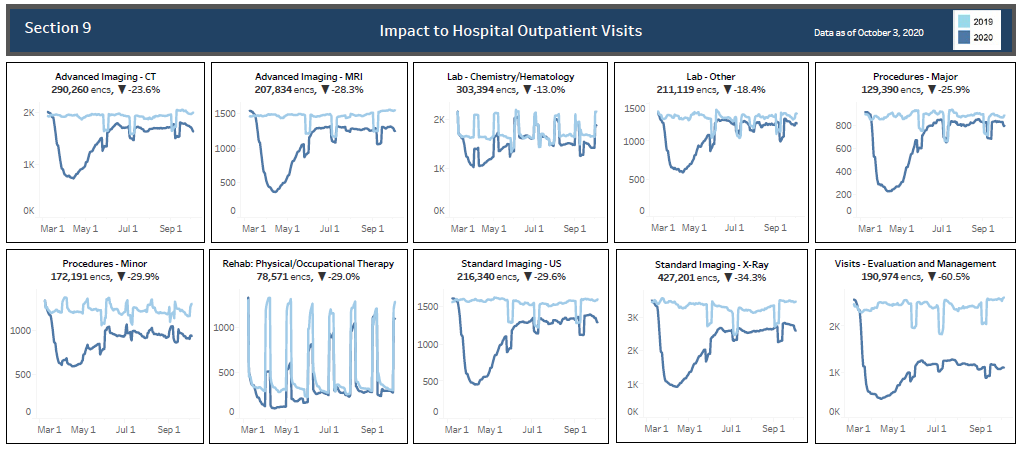 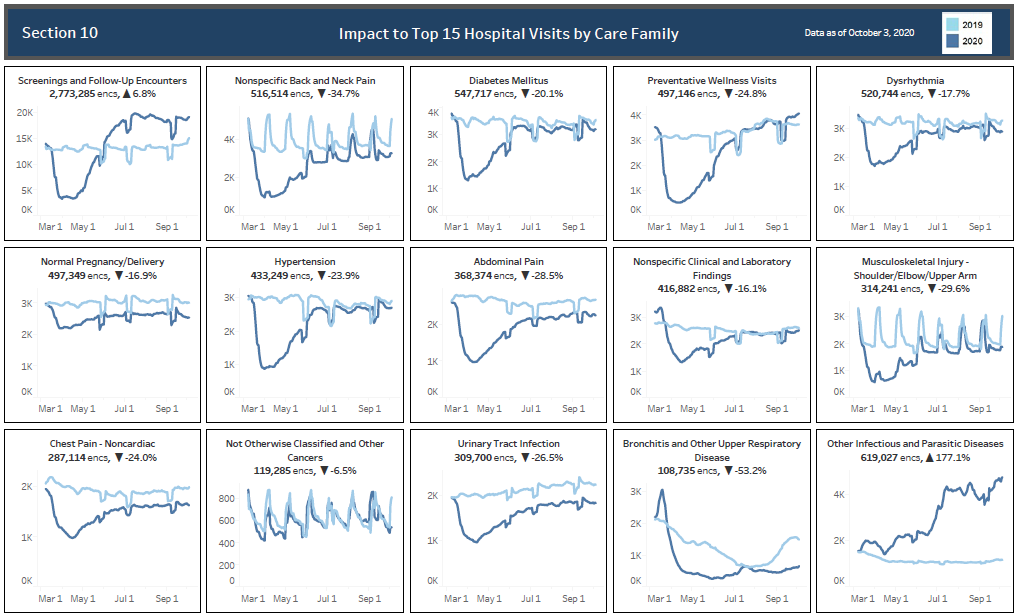 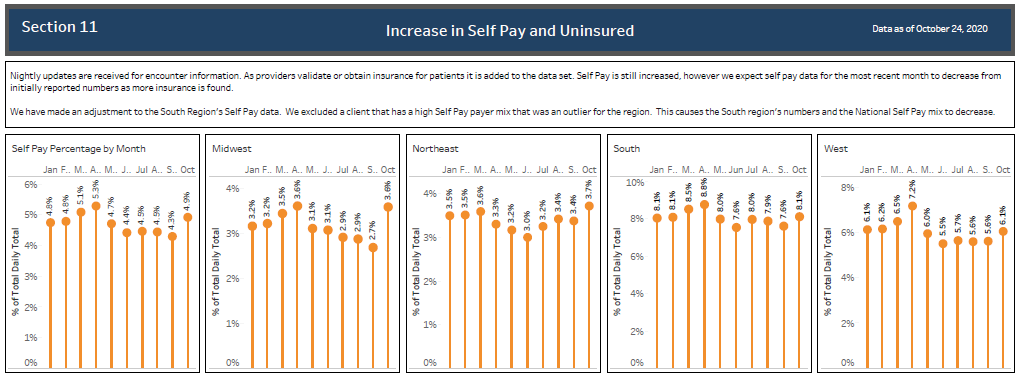 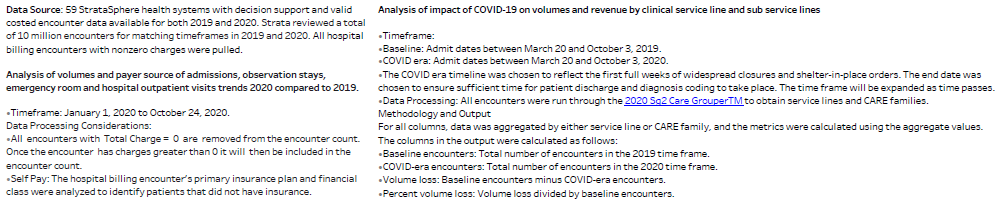